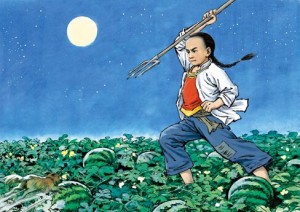 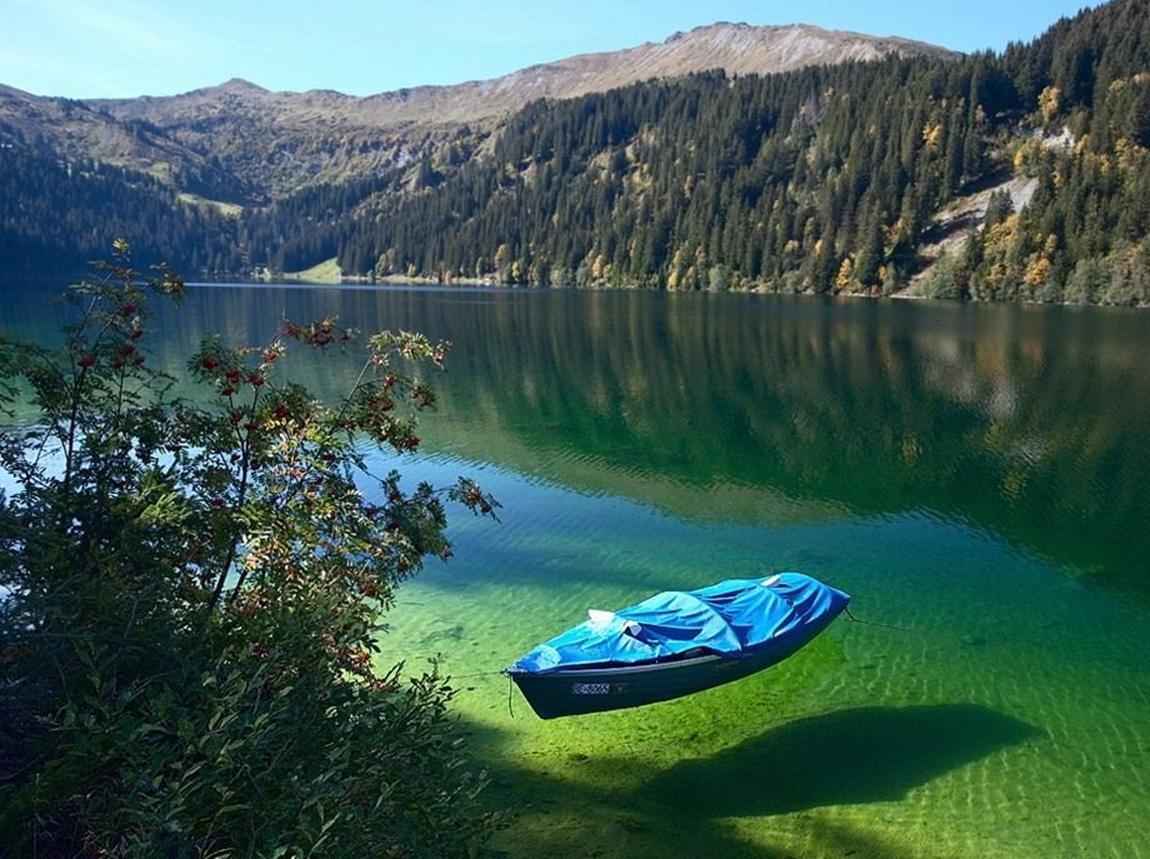 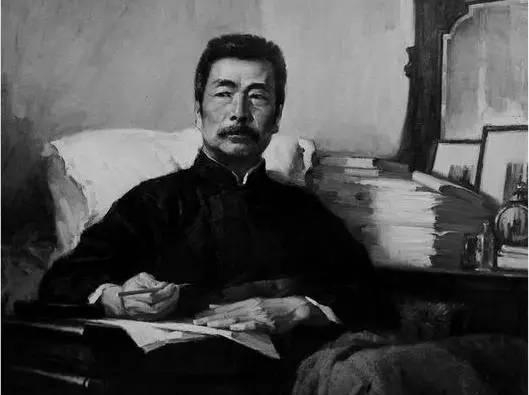 本单元我们了解了少年时期的闰土，聆听了好的故事，更重要的是我们还了解了鲁迅先生的精神品质。
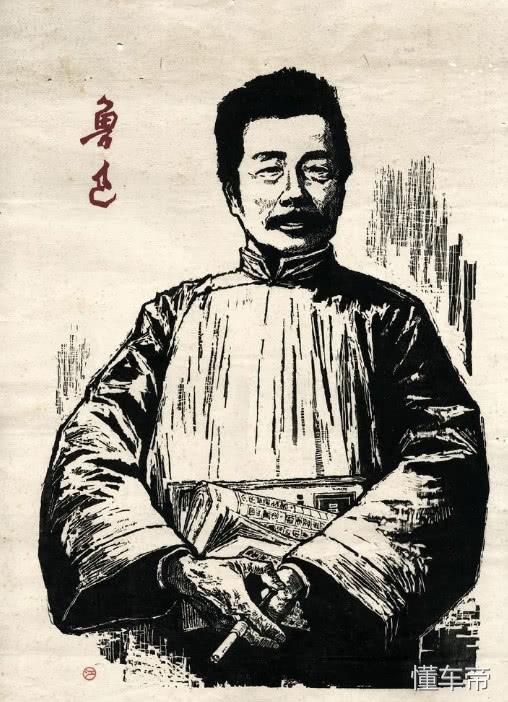 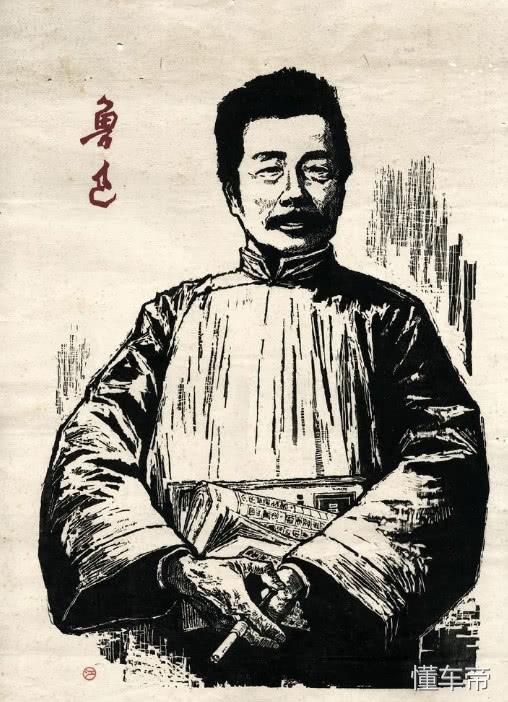 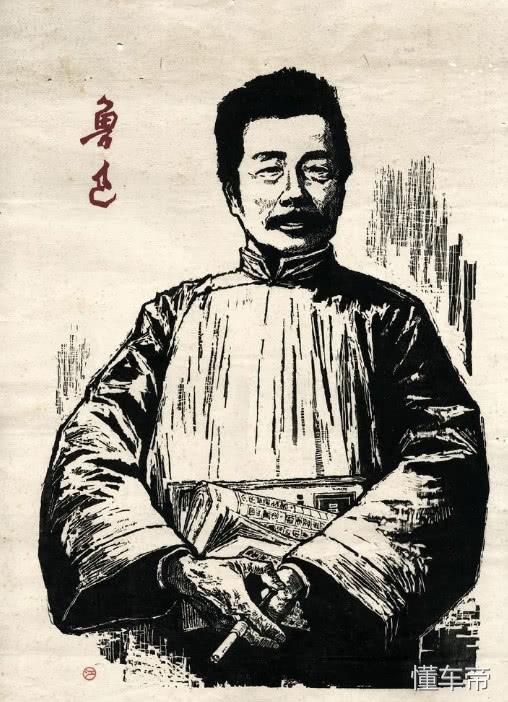 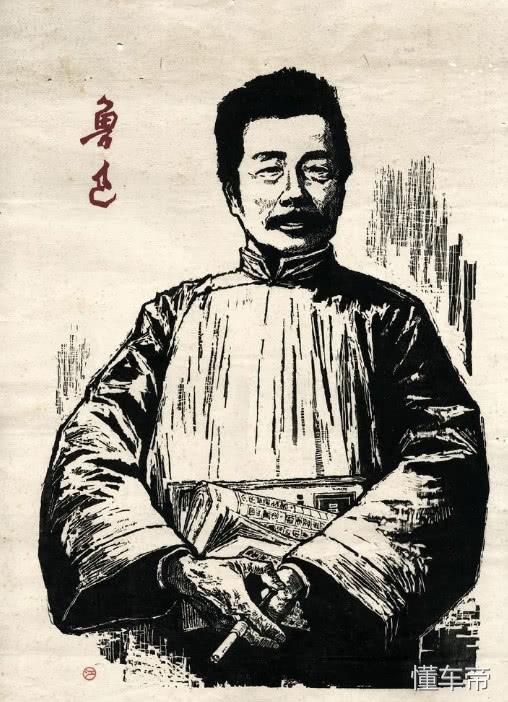 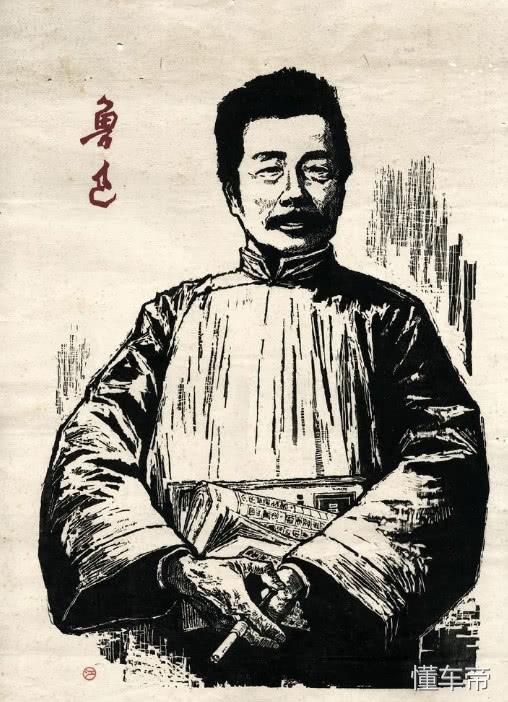 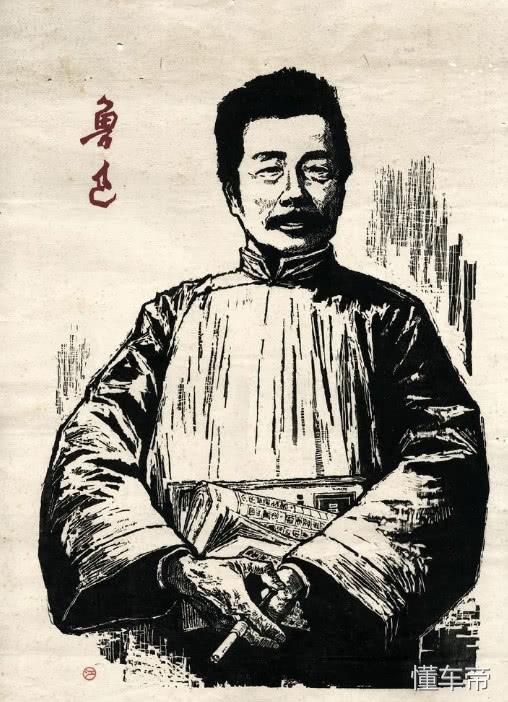 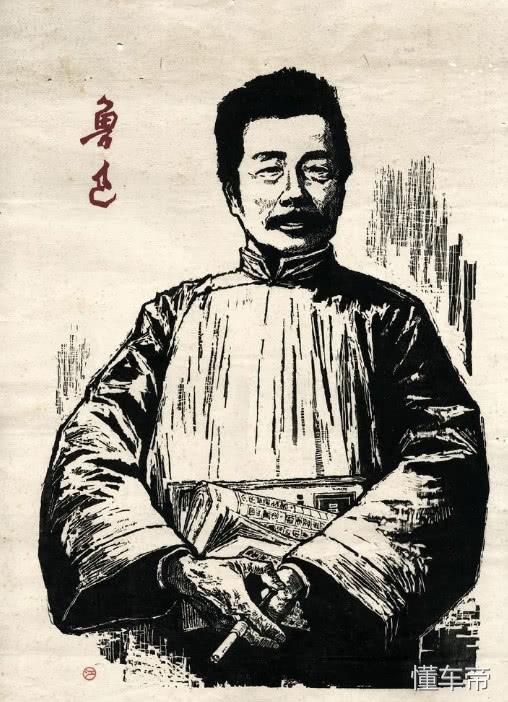 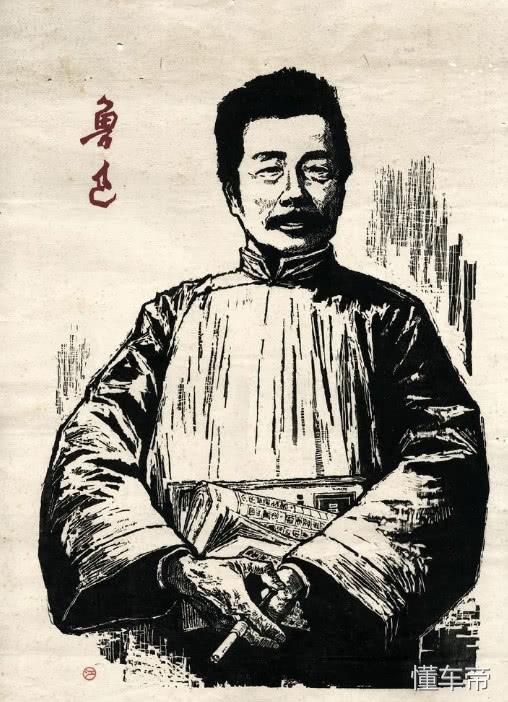 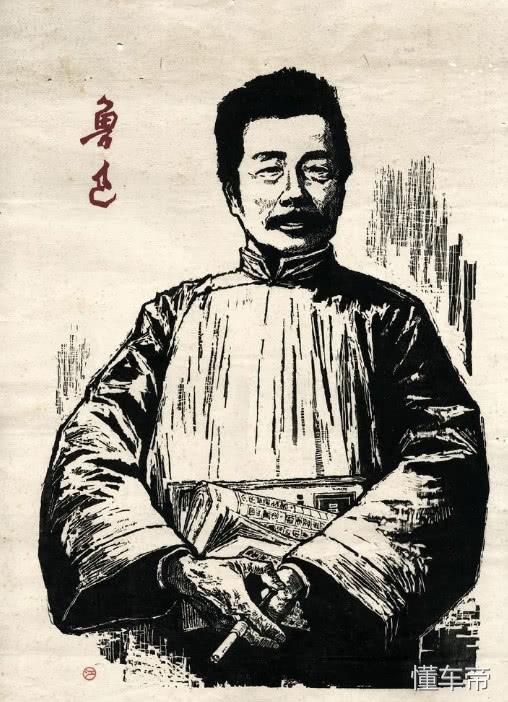 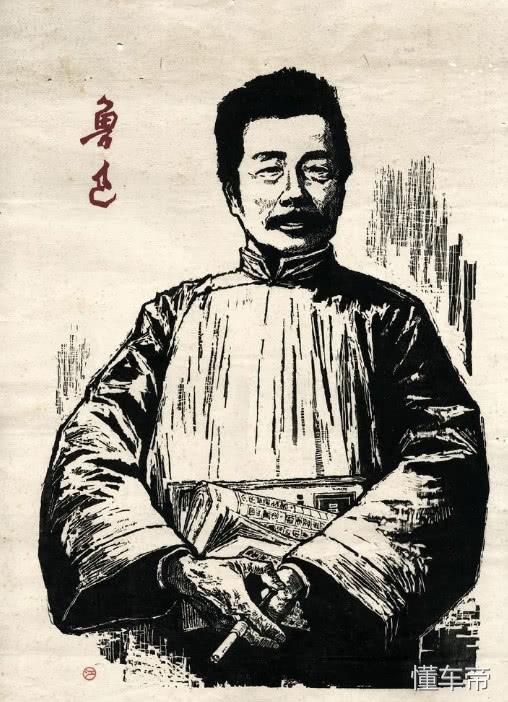 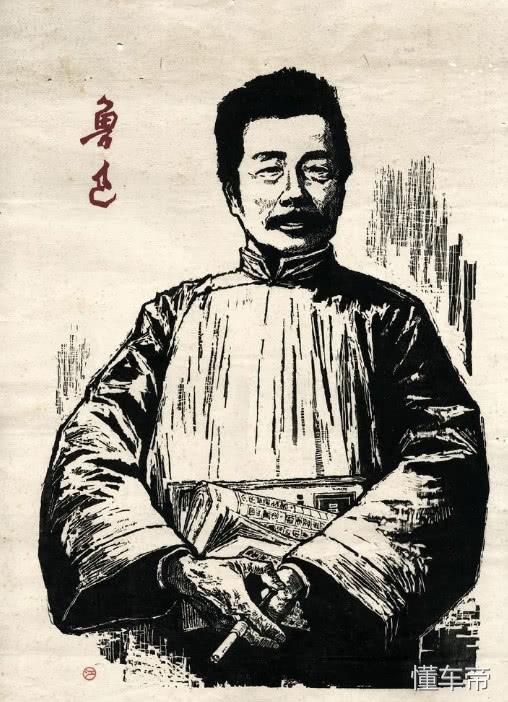 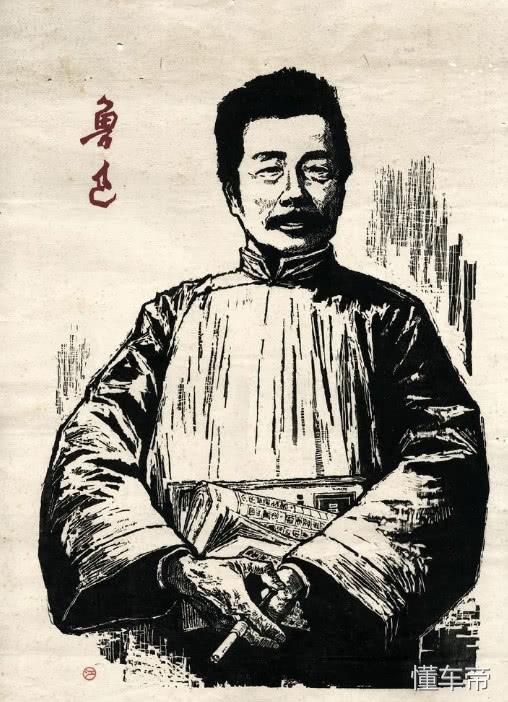 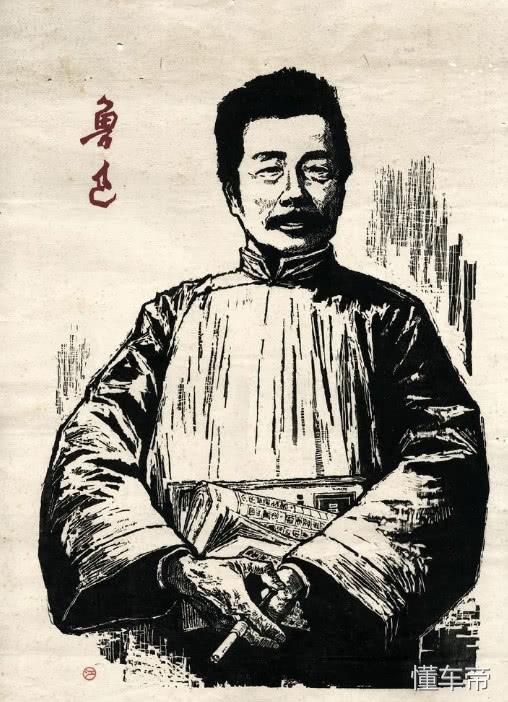 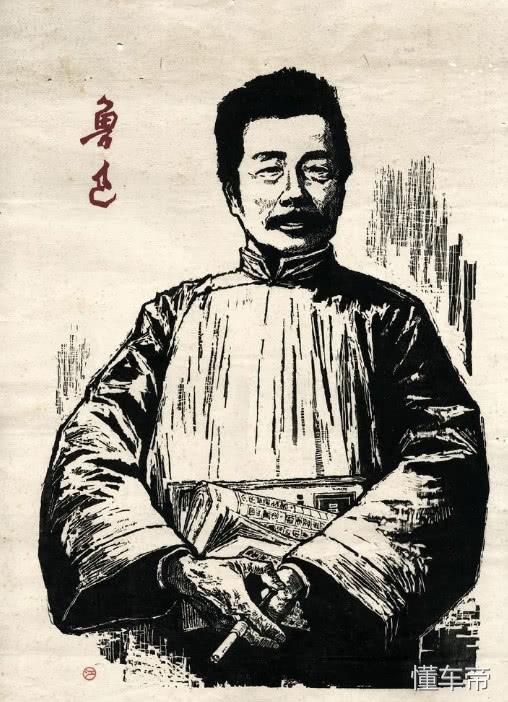 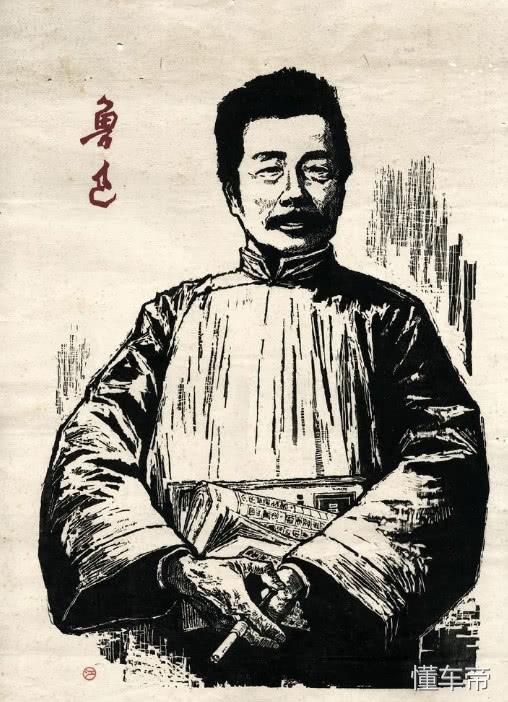 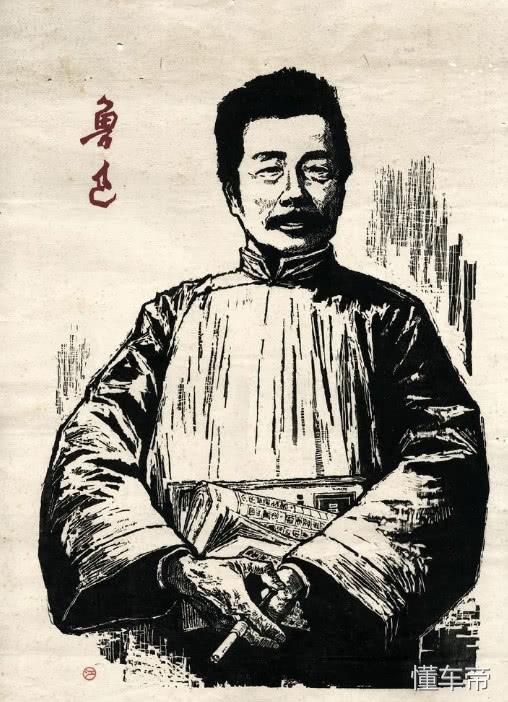 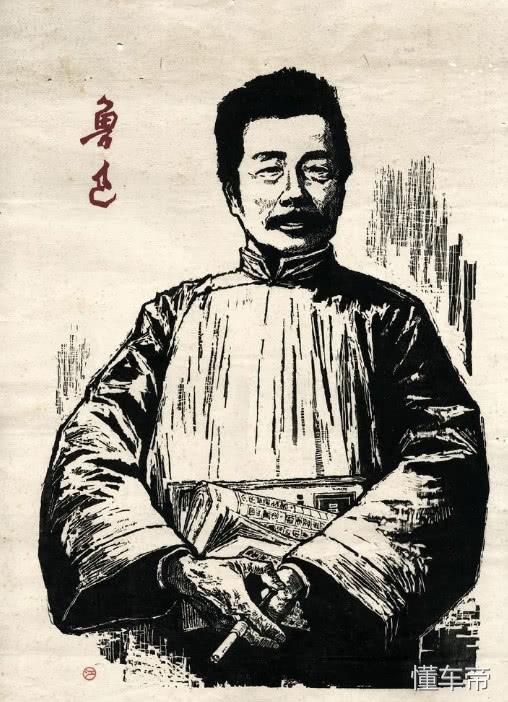 人教版  语文  六年级  上册
第八单元
语文园地
交流平台
阅读文章，要注意把握文章的主要内容。
一般来讲，了解了每个部分主要讲的是什么，再把各个部分的主要意思连起来，就能把握主要内容。
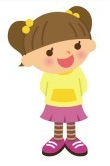 如《只有一个地球》，写了地球的美丽壮观与渺小、地球拥有的自然资源有限、人类暂时无法移居别的星球、我们应该保护地球这几部分内容。我们可以边读边列提纲，把各部分的内容写出来，再连起来想一想，就知道了文章的主要内容：地球非常美丽壮观，但同宇宙相比又显得非常渺小，它拥有的自然资源有限。如果地球被破坏，人类无法移居到别的星球。所以我们要保护地球。
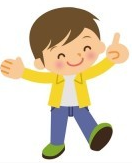 [Speaker Notes: If?  本单元的课文中有很多这样的语句，值得我们品味、

     积累。

词句段运用“

)元旦快到了，为元旦联欢会设计一个海报吧。要有打动人的宣传语，还可
    以配上好看的图画，看看谁制作的海报最吸引人。

                .#

          IE 餘 德 罐]
关注文章的题目，抓关键句，对了解主要内容也有帮助。把握文章的主要内容，不同的文章有不同的方法，我们要灵活运用。
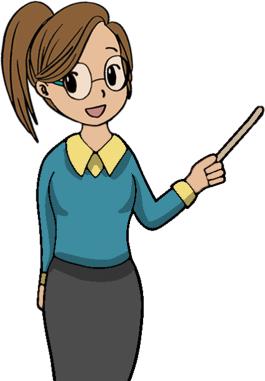 词句段运用
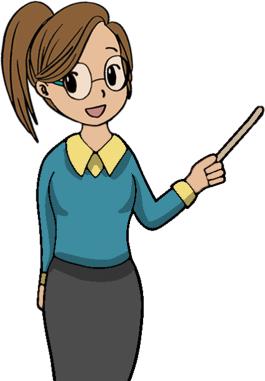 读下面各组题目，结合课文内容说说这样拟题好在哪里，再修改自己的习作题目。
这是用文章中的主要人物作题目。
少年闰土		狼牙山五壮士		军神
开国大典	“诺曼底”号遇难记	草船借箭
竹节人			桥			冰项链
在牛肚子里旅行	“精彩极了”和“糟糕透了”	
慢性子裁缝和急性子顾客
开国大典	“诺曼底”号遇难记	  草船借箭
题目交代了故事的主要内容。
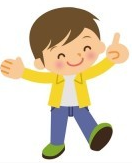 竹节人			桥			冰项链
《竹节人》交代了说明的对象，《桥》点明了文章的主旨，《冰项链》交代了文章的线索。
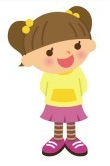 在牛肚子里旅行	“精彩极了”和“糟糕透了”
慢性子裁缝和急性子顾客
我觉得这些题目特别有意思，还能让我产生阅读课文的兴趣呢。
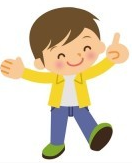 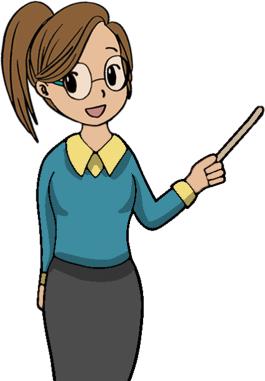 读下面的词语，你想到了什么？选择一个词语，把你想到的用一段话写下来。
饱经风霜的脸	饱经风霜的老屋	饱经风霜的大树
树林的深处		秋天的深处		心灵的深处
饱经风霜的脸	饱经风霜的老屋	 饱经风霜的大树
树林的深处		秋天的深处		 心灵的深处
他的面孔上刻满了饱经风霜的皱纹。高高的颧骨，眼圈深深地凹陷下去，充满了血丝的眼睛，出无限的沧桑 干燥的嘴唇上裂开血口子。
书写提示
柳公权是唐代著名的书法家。他的楷书用笔方圆并施，点画棱角分明，结构精妙。人们常说的“颜筋柳骨”之“柳骨”，即形容其书法瘦硬挺拔，骨力道劲。《玄秘塔碑》是其楷书代表作之一。
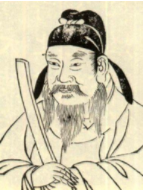 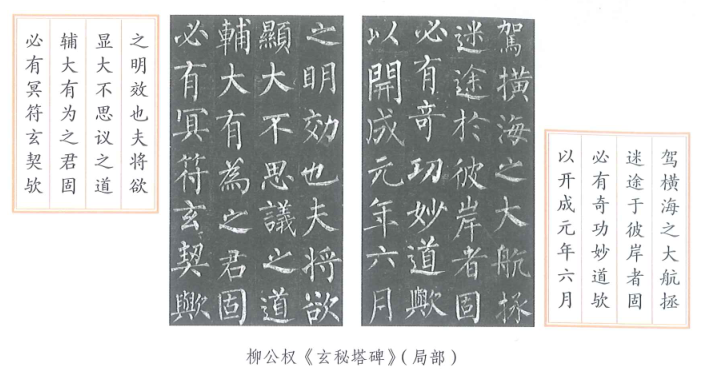 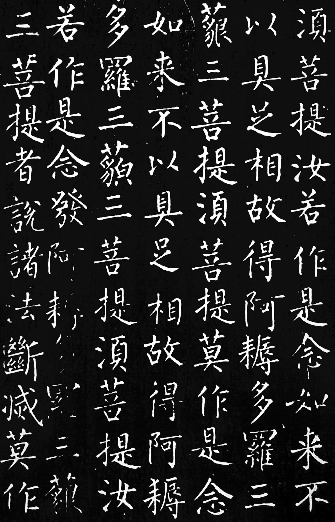 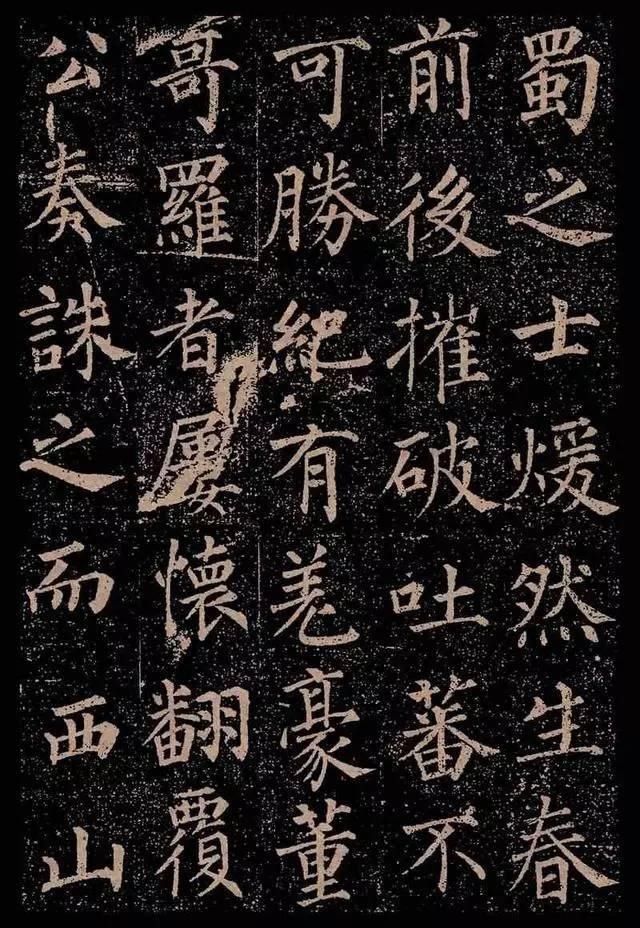 日积月累
无情未必真豪杰，怜子如何不丈夫。
——鲁迅《答客请》
其实地上本没有路，走的人多了，也便成了路。
——鲁迅《故乡》
惟有民魂是值得宝贵的，惟有他发扬起来，中国才有真进步。
——鲁迅《学界三魂》
    我们从古以来，就有埋头苦干的人，有拼命硬干的人，有为民请命的人，有舍身求法的人……这就是中国的脊梁。
——鲁迅《中国人失掉自信力了吗》
◇不在沉默中爆发，就在沉默中灭亡。
◇伟大的心胸，应该表现出这样的气概——用笑脸来迎接悲惨的厄运，用百倍的勇气来应付一切的不幸。
◇哀其不幸，怒其不争。
◇墨写的谎言掩盖不了血写的事实。
◇真的猛士，敢于直面惨淡的人生，敢于正视淋漓的鲜血。
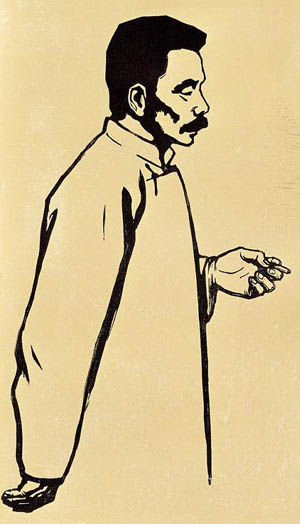 再见